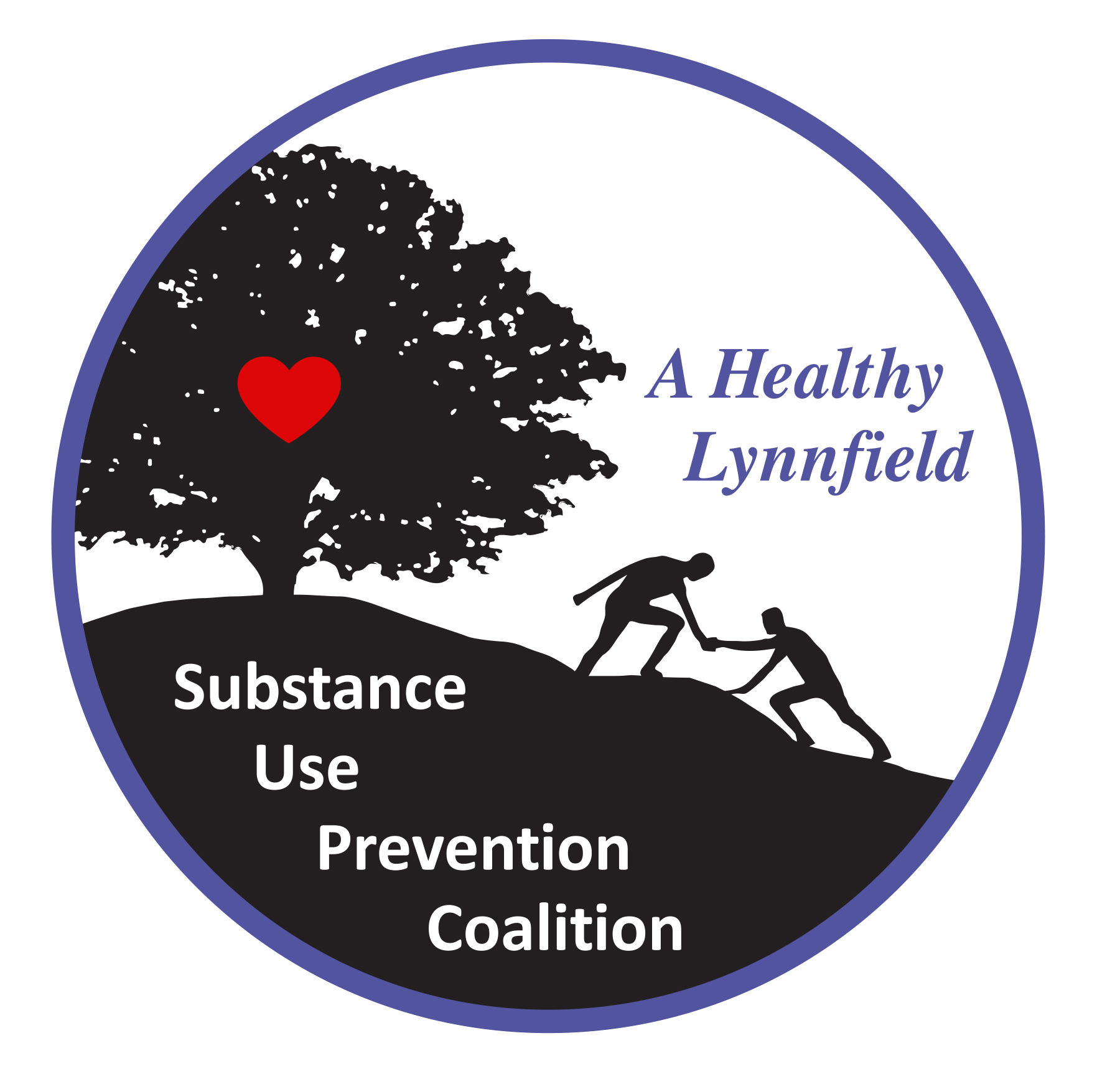 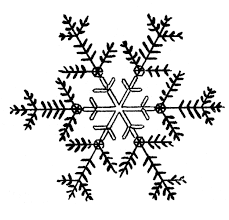 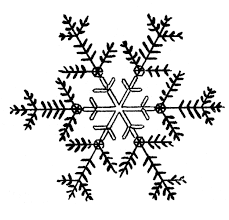 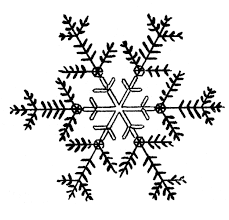 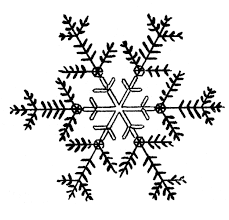 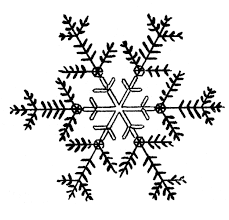 A Healthy Lynnfield
February Meeting 
2021
Agenda
I. Introduction & Welcome Guests
II. Coalition Business
Approve Jan. Minutes
Youth Council Updates
Parent Engagement Consultant 
February Break/Collaboration with Community Schools
Mindwise Screening Platform
Press Updates
Upcoming Programs for Parents and Community
Evaluation/Reporting Projects
RBSS Survey, Focus Groups, YRBS Data Sheet, Parent Survey
ATI Campaign
Other-Community Input
MindWise Screening On-Line Platforma Program of Riverside Community Care
Screening Page Draft

Goal-to have a one-stop page for the community to access mental health resources
Screening provides early intervention and referral
Moves someone from thinking about it to potentially accessing help
Can refer  right to Interface
Provides Available Content & Access to Seminiars/Blogs

Request: Looking for a few members to assist in page development and design
Youth Council Updates
Healthy Lynnfield Youth Council Page
Welcome Olga Sanchez, Parent Engagement Consultant
sanchezo@lynnfield.k12.ma.us 

Olga will be working with the ELA Curriculum Coordinator, Meg Valentine to reach out to multi-lingual families.
Provide assistance to the district-wide ELL committee.
Translate materials to make them more accessible to families.
Research parents’ needs.
Research Evidence Based Parenting Skills Programs for possible future implementation.
How can we help Olga meet Lynnfield Families?
Together in 2021: Session 1 Evaluation
Session Evaluation Summary
Evaluation/Reporting
Drug Free Communities Program Report February Submission
LHS Focus Groups Tuesday and Wedensday (After School) w/ assistance from SSRE
Plan for Reporting Information?
Survey of Businesses License to Sell Alcohol
Who needs to review? Next Steps?
Parent Survey: Date for Committee Review
YRBS DATA Sheet
Infograhic Draft

Repsonse to members asking to make data more accessible & available

Request: Adult and youth volunteer to provide feedback
Above the Influence Campaign
Campaign Sheet Handout
April/May Press Focus
February Break-Community Schools
March-Wellness week at middle school, Girl Scouts ?
April-LHS Video
April-Champion for Youth Highlights
ScreenSavers w/Logo
Involvement from BOS and/or School Committee
Other Community Items for AHL? 
Members should email agenda items to Peg in advance of meeting.
Adjourn Feb AHL Meeting
Open Networking Time (10 to 10:30)